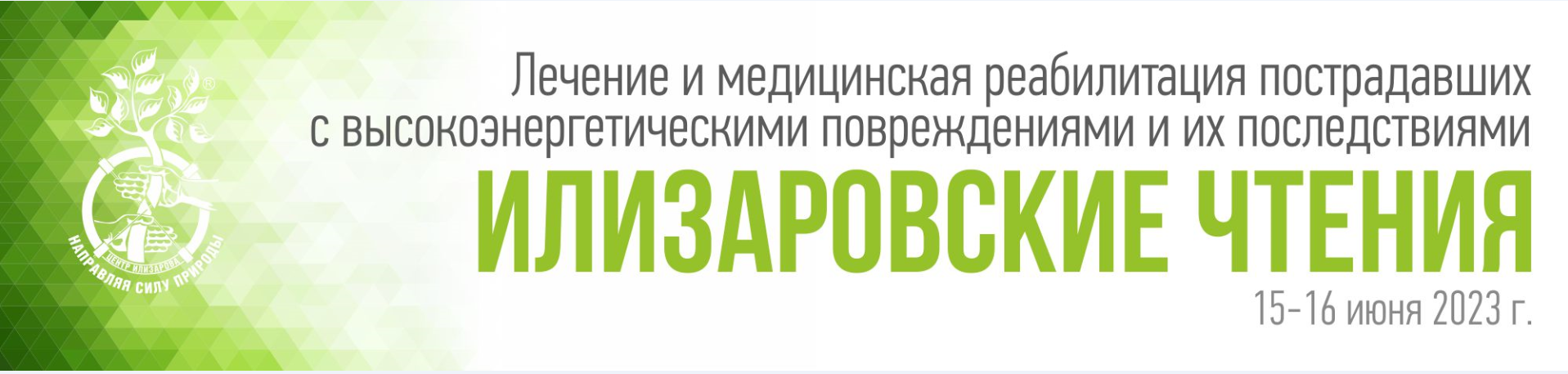 Экспериментальная модель периимплантной инфекции трубчатых костей у крыс
Сергеев Г.К., Мальчевский В.А., Сергеев К.С., Аксельров М.А.

ФГБОУ ВО Тюменский ГМУ 
ФГБУН ФИЦ Тюменский Научный Центр СО РАН
Цель исследования
Совершенствование способа моделирования периимплатной инфекции и последующего остеомиелита трубчатых костей
Увеличение вероятности получения патологического процесса при выполнении моделирования периимплантной инфекции и остеомиелита 
Увеличение производительности труда, уменьшение расхода анестезиологических препаратов и минимизацию их неблагоприятного побочного воздействия на организм лабораторного животного
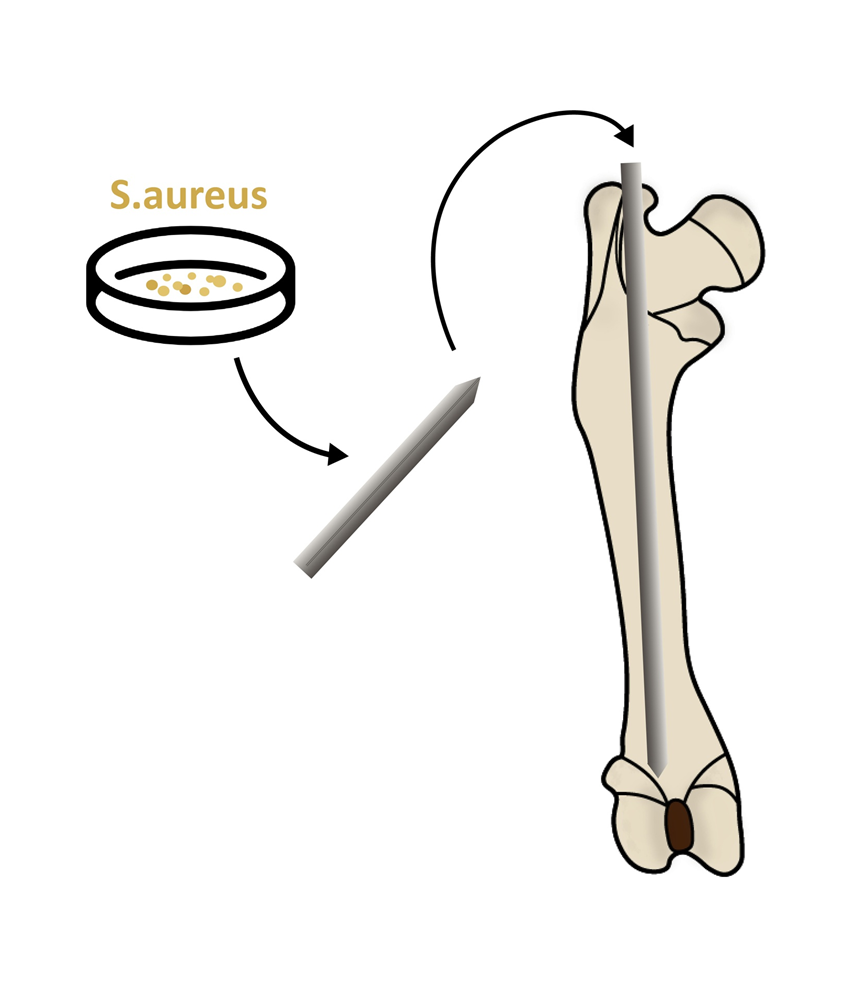 Материалы и методы
- под общей анестезией выполняется доступ в костно – мозговой канал в области большого вертела бедренной кости 
- в полость костномозгового канала вводиться имплантат, представляющий собой интрамедуллярный штифт из титанового сплава длинной 2,5 см [Рис 1.]
Рис.1 Введение интрамедуллярного имплантата в бедренную кость крысы
Материалы и методы
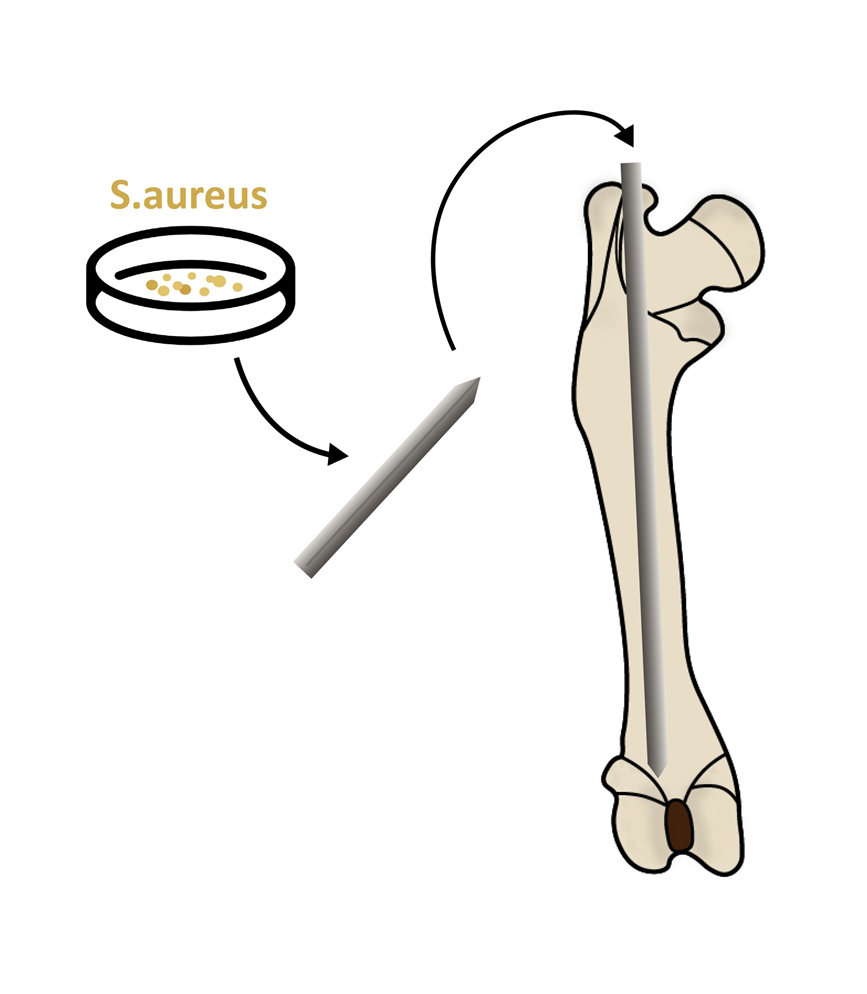 Адгезия микробных тел на поверхности металлоконструкции, прежде внедрения имплантата в кость, является важным патогенетическим звеном в формировании периимплантной инфекции и в дальнейшем остеомиелитических процессов [1] 
Предварительно имплантат погружается в агаровую среду с засеянной в нее культурой S. Aureus [Рис. 2]
Рис.2 Введение имплантата в бедренную кость крысы с предварительным погружением имплантата в агаровую среду, с засеянной в нее культурой S. aureus
1) A.G. Gristina, Biomaterial-centered infection: microbial adhesion versus tissue integration, Science 237 (4822) (1987) 1588–1595.
Материалы и методы
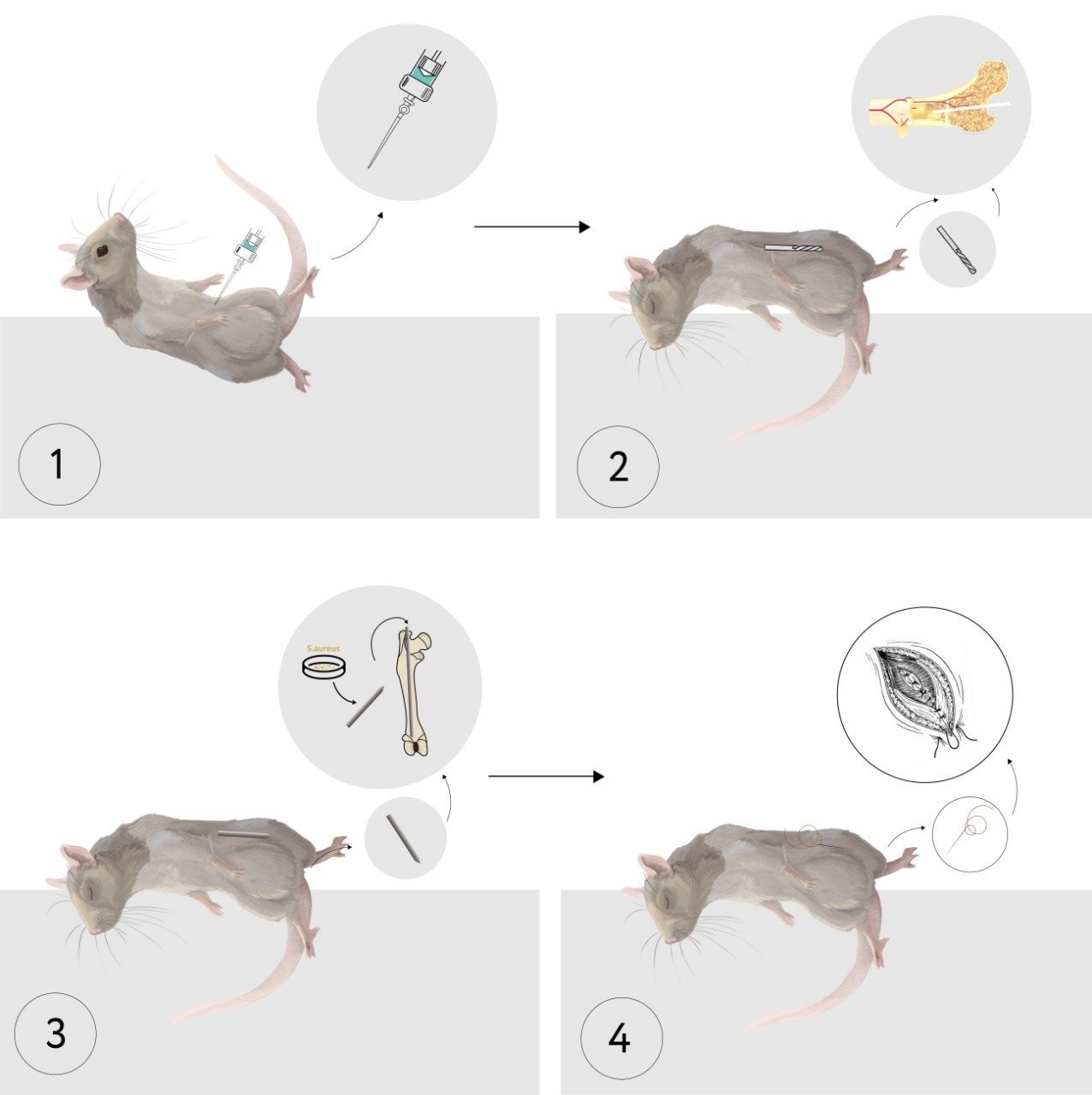 Схема 1. Этапы оперативного вмешательства при выполнении моделирования периимплантной инфекции у крыс
Этап 1 – выполнение общей анестезии лабораторной крысе
Этап 2 – выполнение оперативного доступа к проксимальному отделу бедра, трепанация кости в месте предполагаемого введения имплантата
Материалы и методы
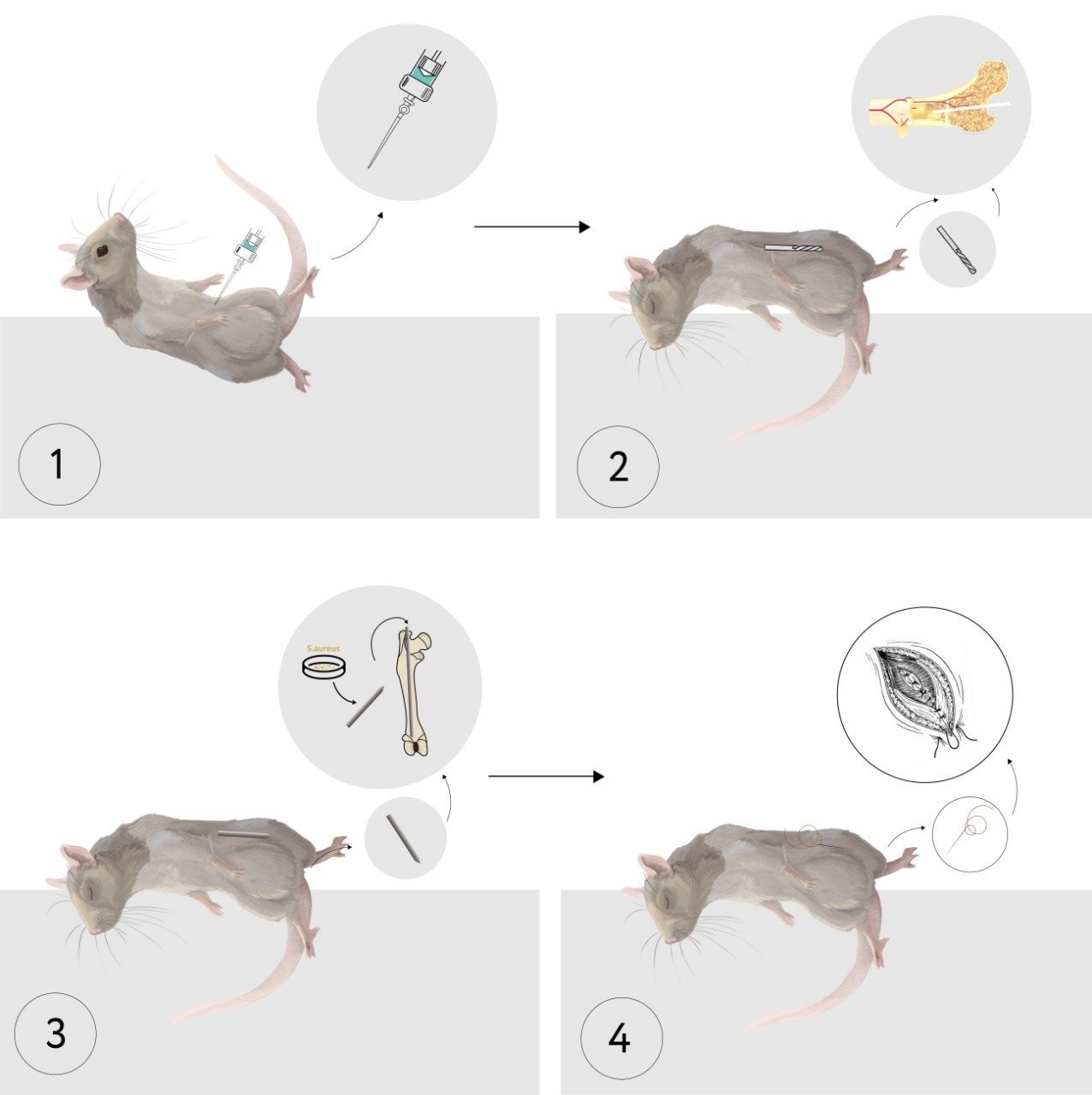 Схема 2. Этапы оперативного вмешательства при выполнении моделирования периимплантной инфекции у крыс
Этап 3 – введение имплантата в бедренную кость крысы с предварительным погружением имплантата в агаровую среду, с засеянной в нее культурой S. aureus
Этап 4 – рана наглухо и послойно ушивается
Результаты
Через 28 дней все животные выводятся из эксперимента
После извлечения имплантов, на их поверхности, при микроскопии отмечаются микробные биопленки
Возникают явления остеомиелита костной ткани
Выводы
Предложенный способ экспериментального моделирования периимплантной инфекции трубчатых костей позволяет моделировать патологический процесс, схожий с реальными клиническими ситуациями. 
Предварительная адгезия микробных тел, прежде внедрения имплантата в кость - является важным патогенетическим звеном в формировании периимплантной инфекции и в дальнейшем остеомиелитических процессов, учет данного явления позволяет увеличить вероятность развития остеомиелита в условиях эксперимента.
Выполнение моделирования по данной методике позволяет увеличить производительность труда. Проводимая операция, не требует большого количества времени на ее проведение.